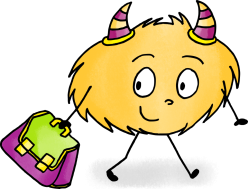 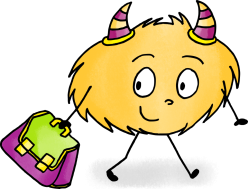 rentrée
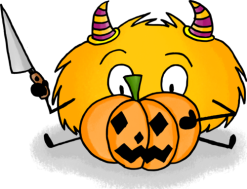 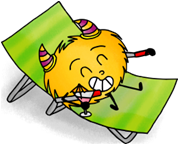 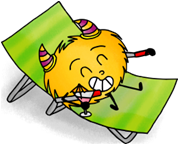 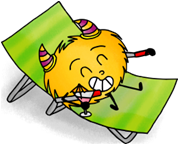 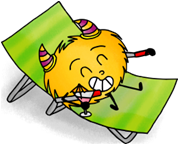 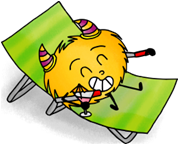 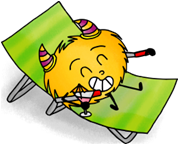 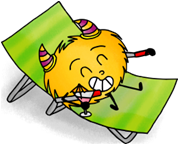 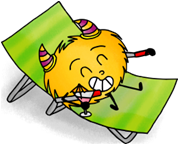 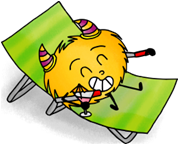 halloween
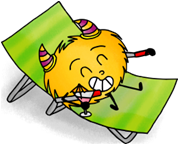 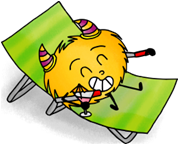 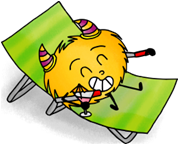 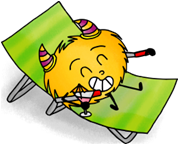 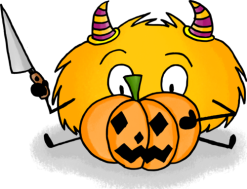 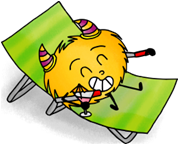 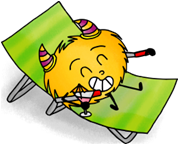 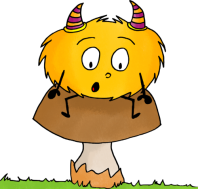 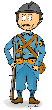 armistice 1918
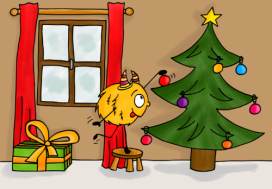 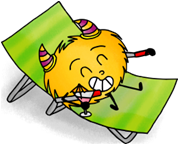 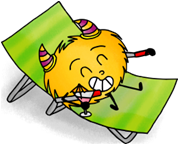 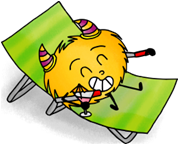 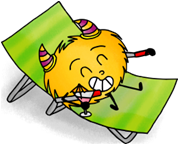 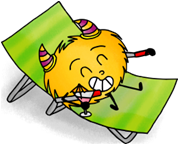 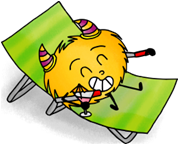 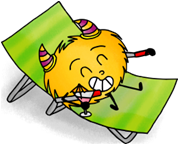 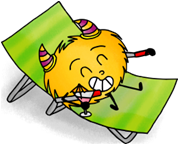 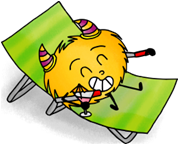 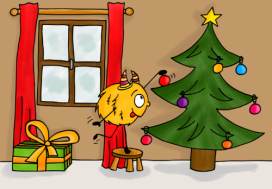 noël
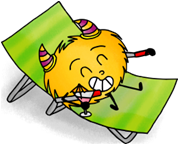 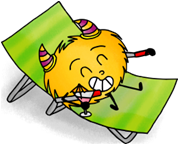 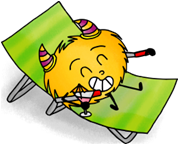 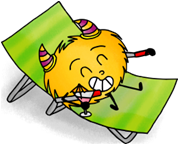 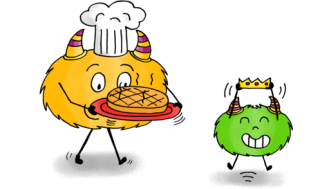 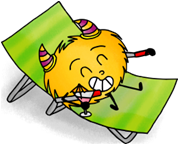 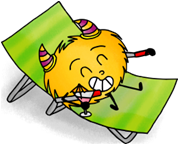 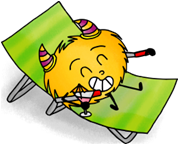 jour de l’an
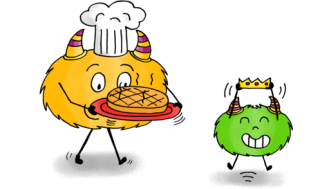 épiphanie
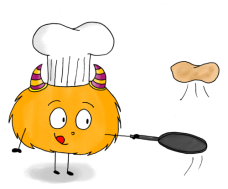 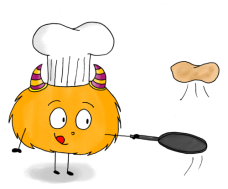 chandeleur
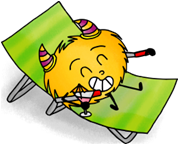 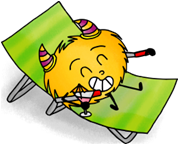 mardi gras
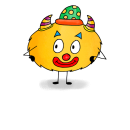 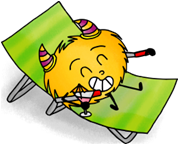 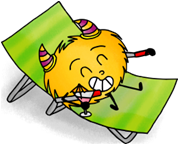 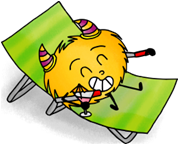 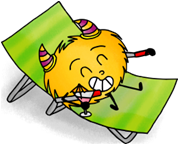 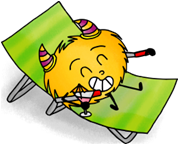 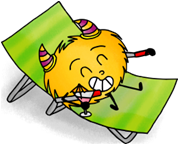 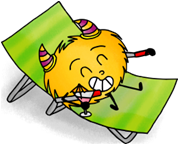 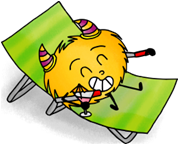 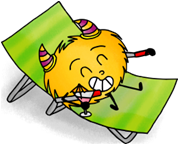 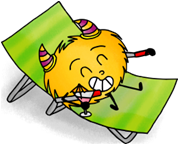 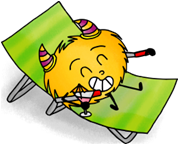 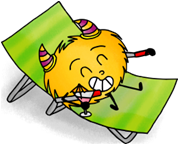 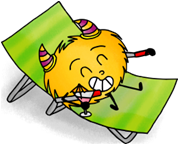 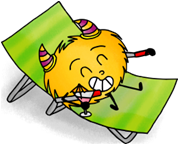 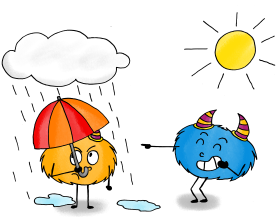 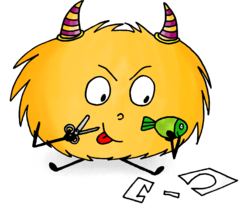 poisson d’avril
pâques
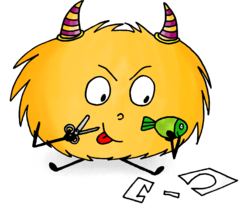 lundi de pâques
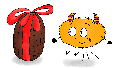 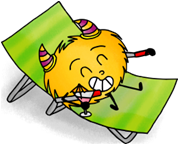 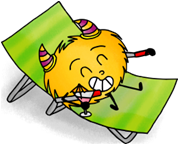 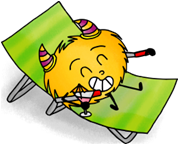 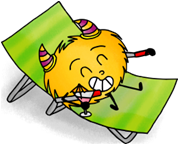 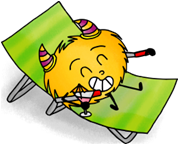 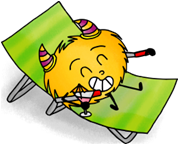 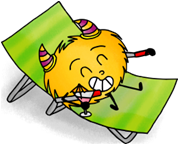 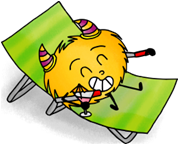 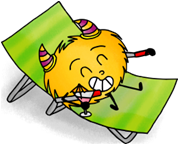 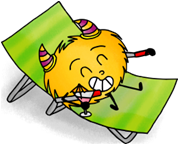 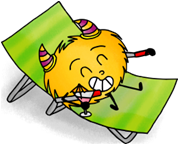 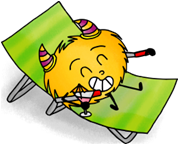 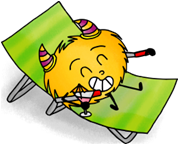 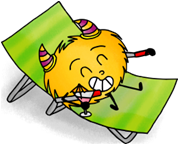 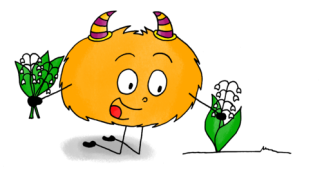 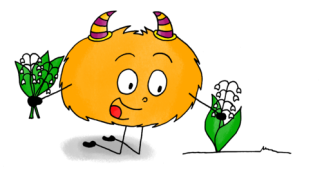 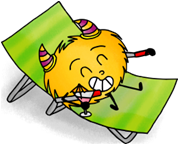 fête du travail
ascension
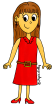 fête des mères
pentecôte
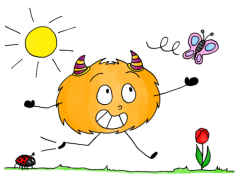 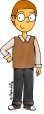 fête des pères
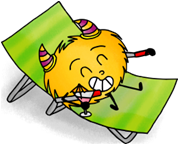 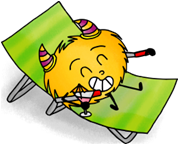 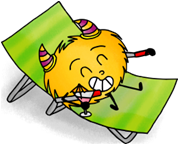 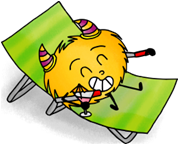 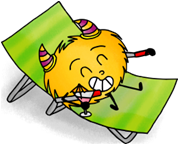 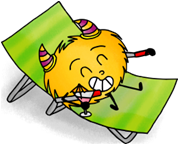 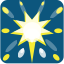 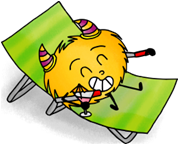 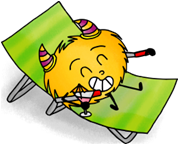 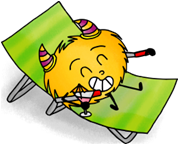 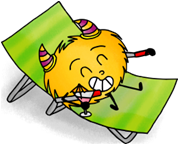 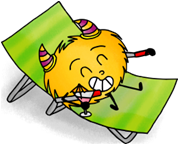 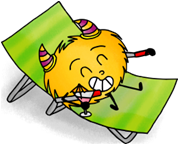 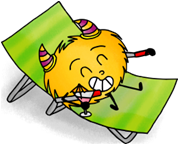 fête nationale
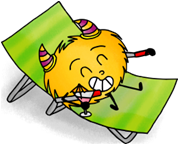 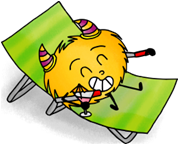 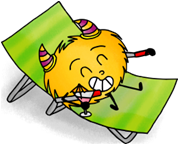 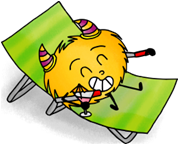 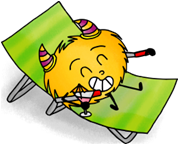 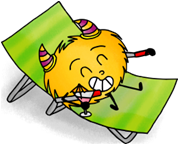 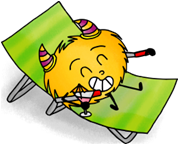 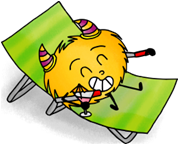 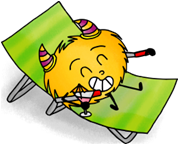 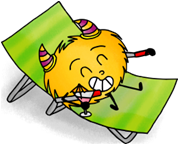 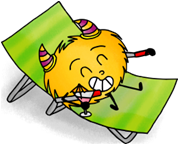 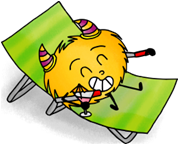 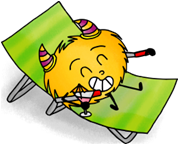 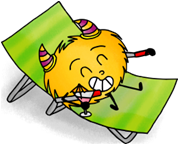 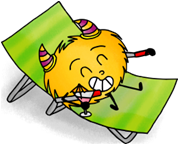 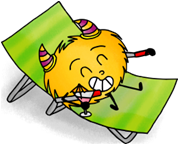 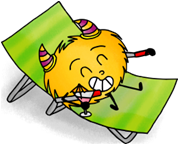 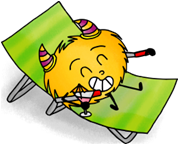 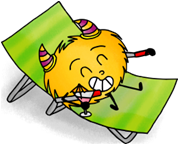 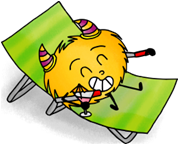 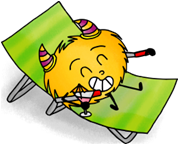 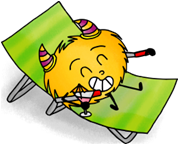 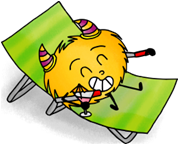 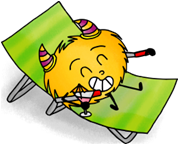 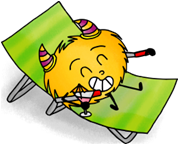 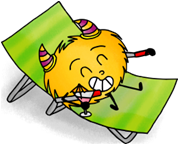 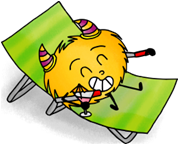 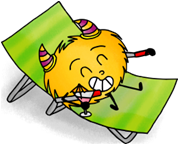 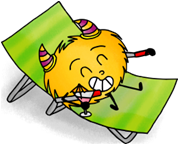 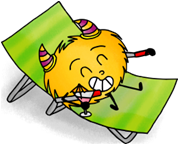 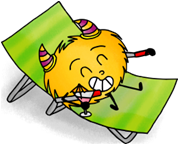 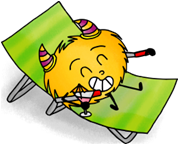 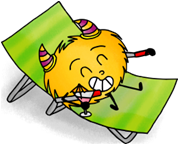 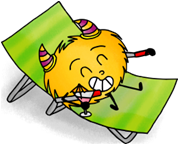 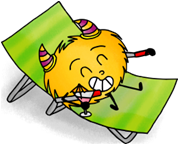 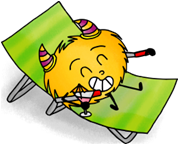 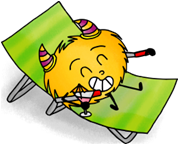 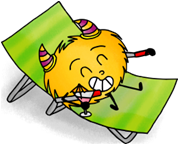 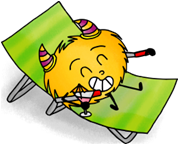 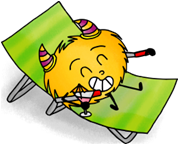 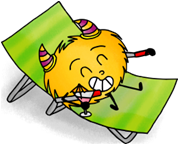 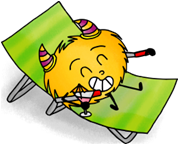 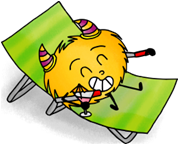 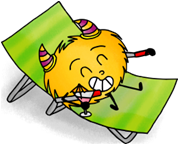 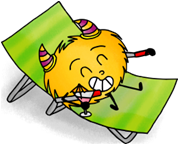